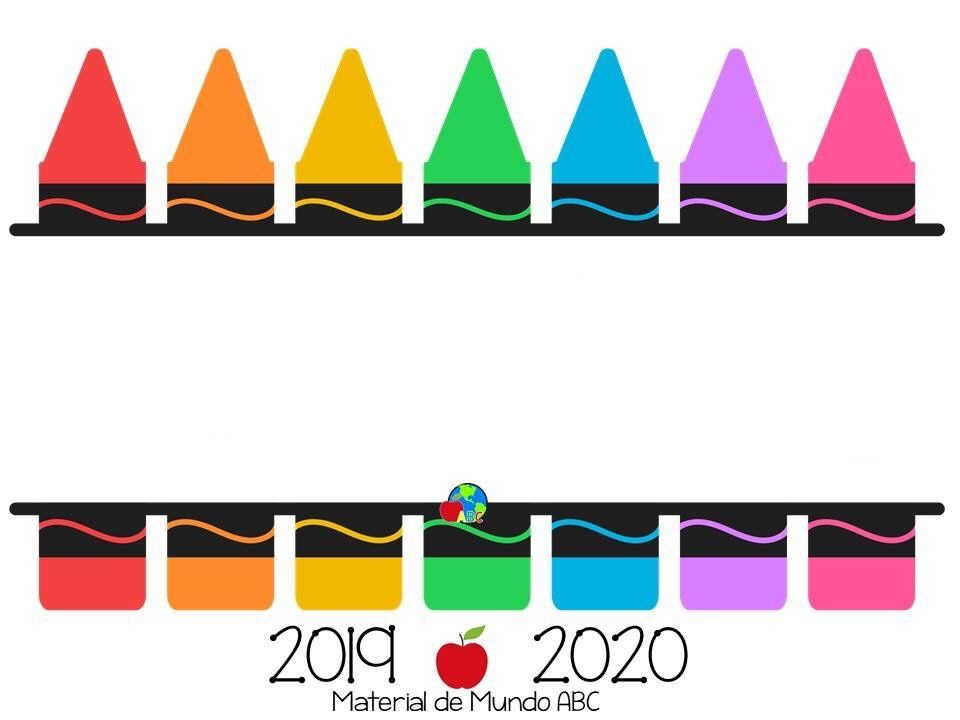 Escuela Normal de Educación Preescolar
Licenciatura en Educación Preescolar
Ciclo escolar 2021
PLANEACION SEMANAL
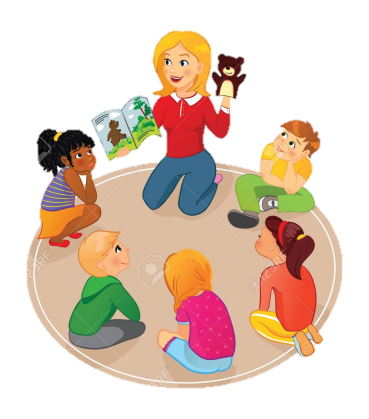 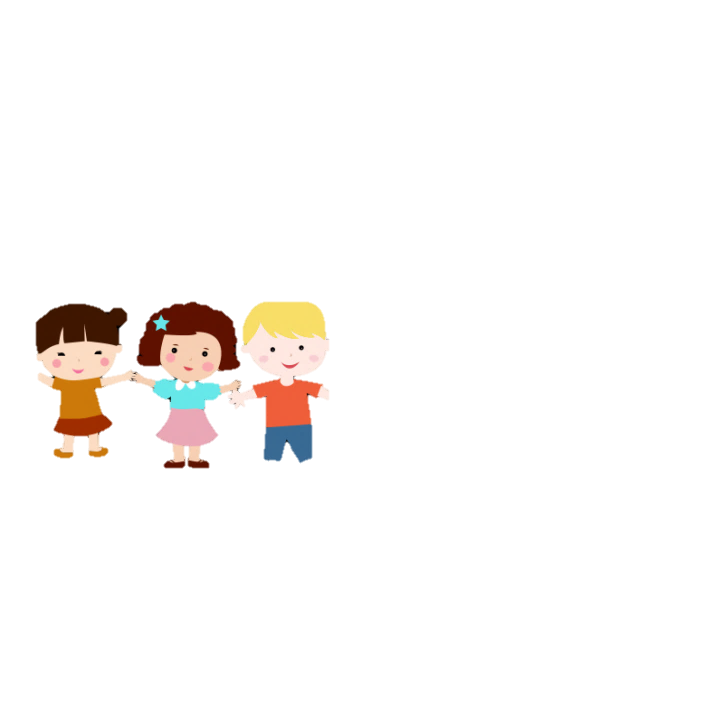 Jardín de niños Fantasía
Maestra: Victoria Estefanía García García
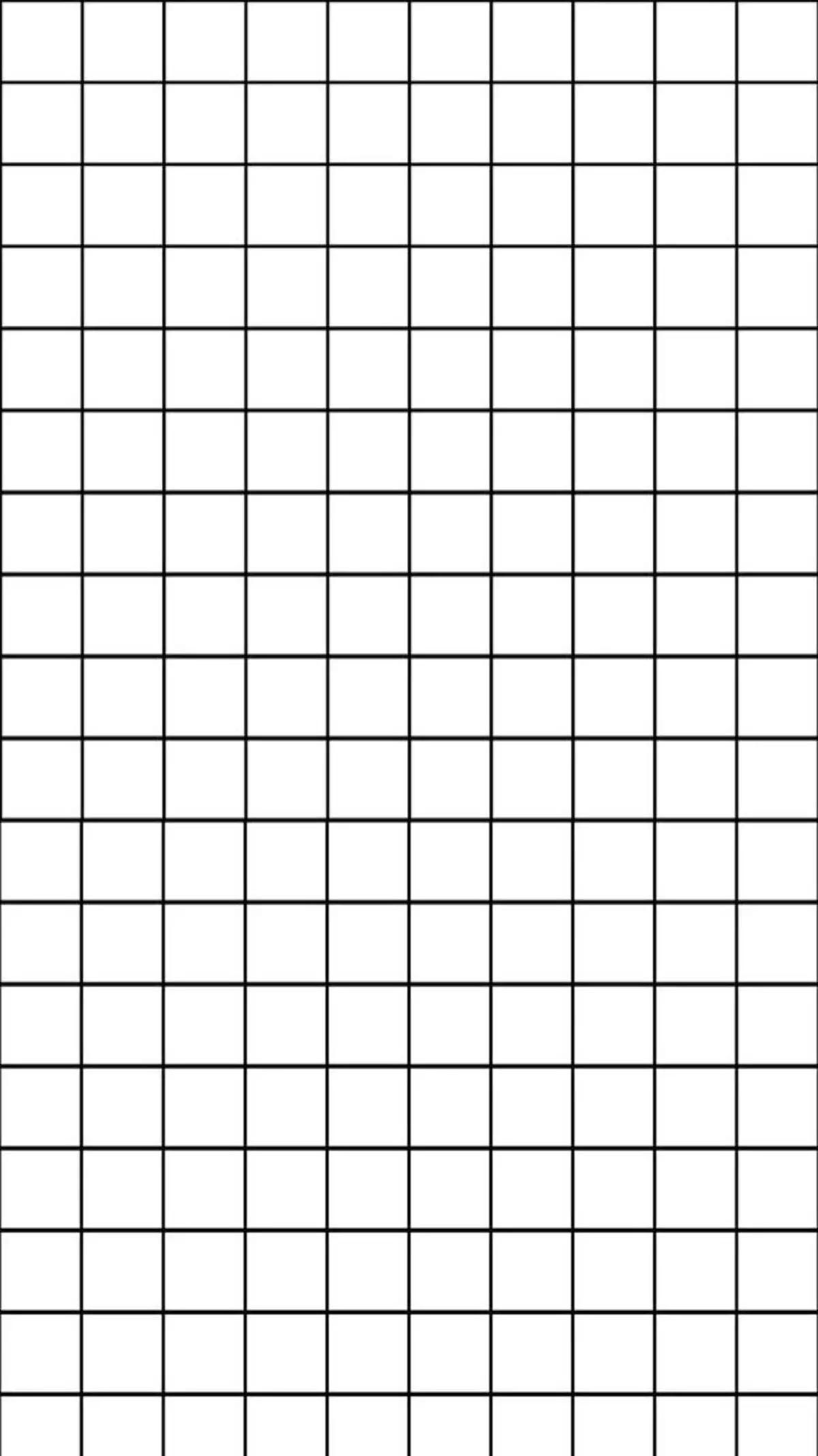 CRONOGRAMA
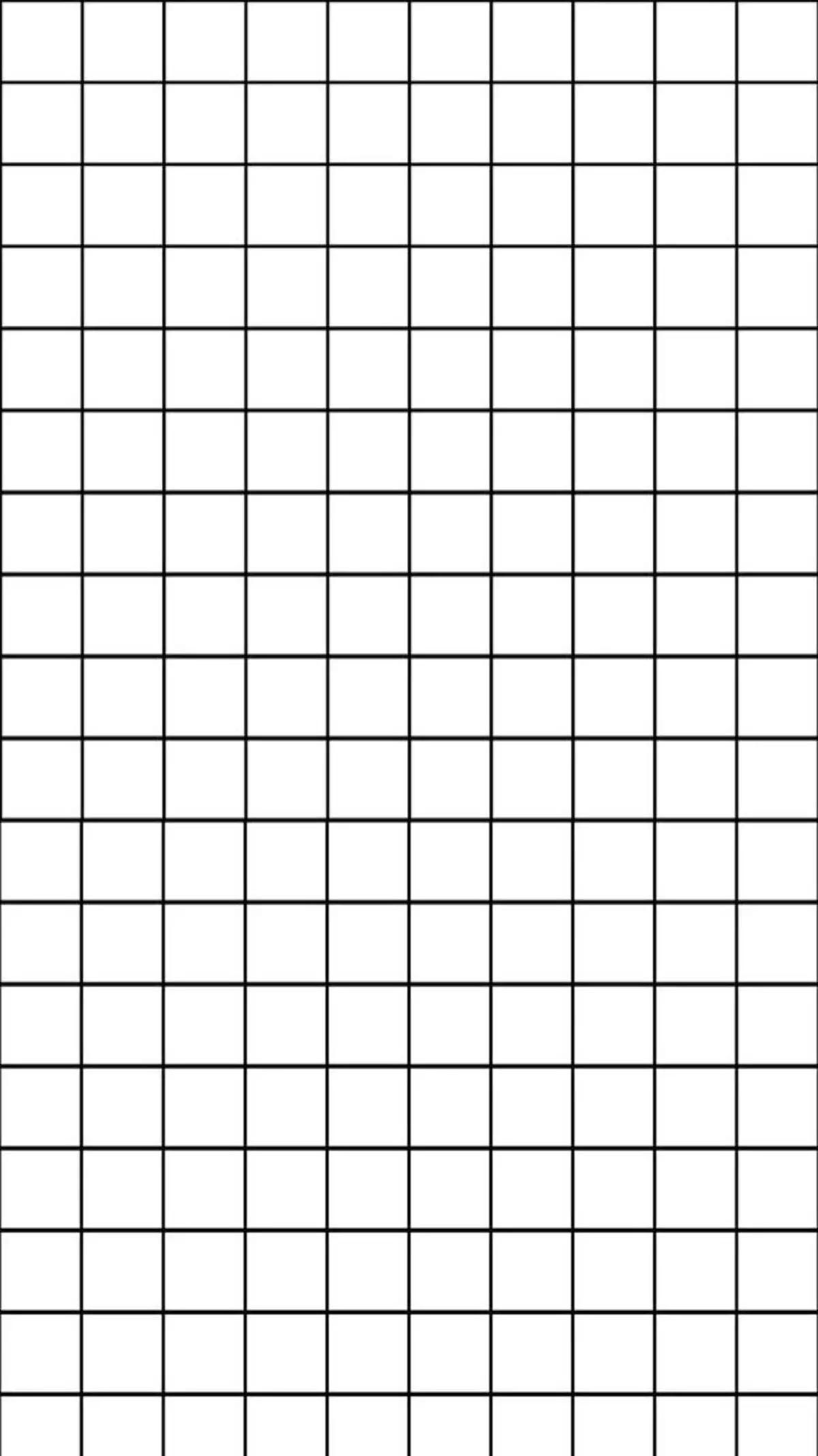 especificaciones
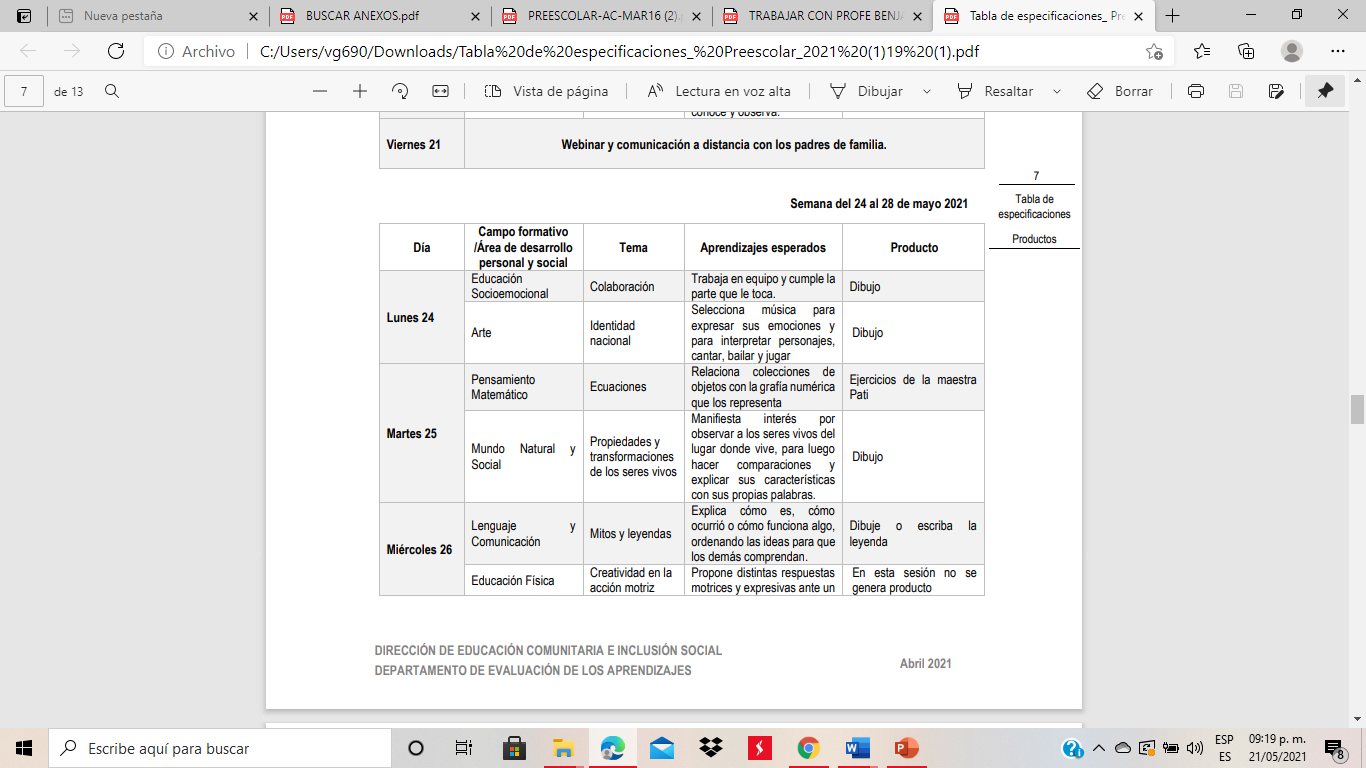 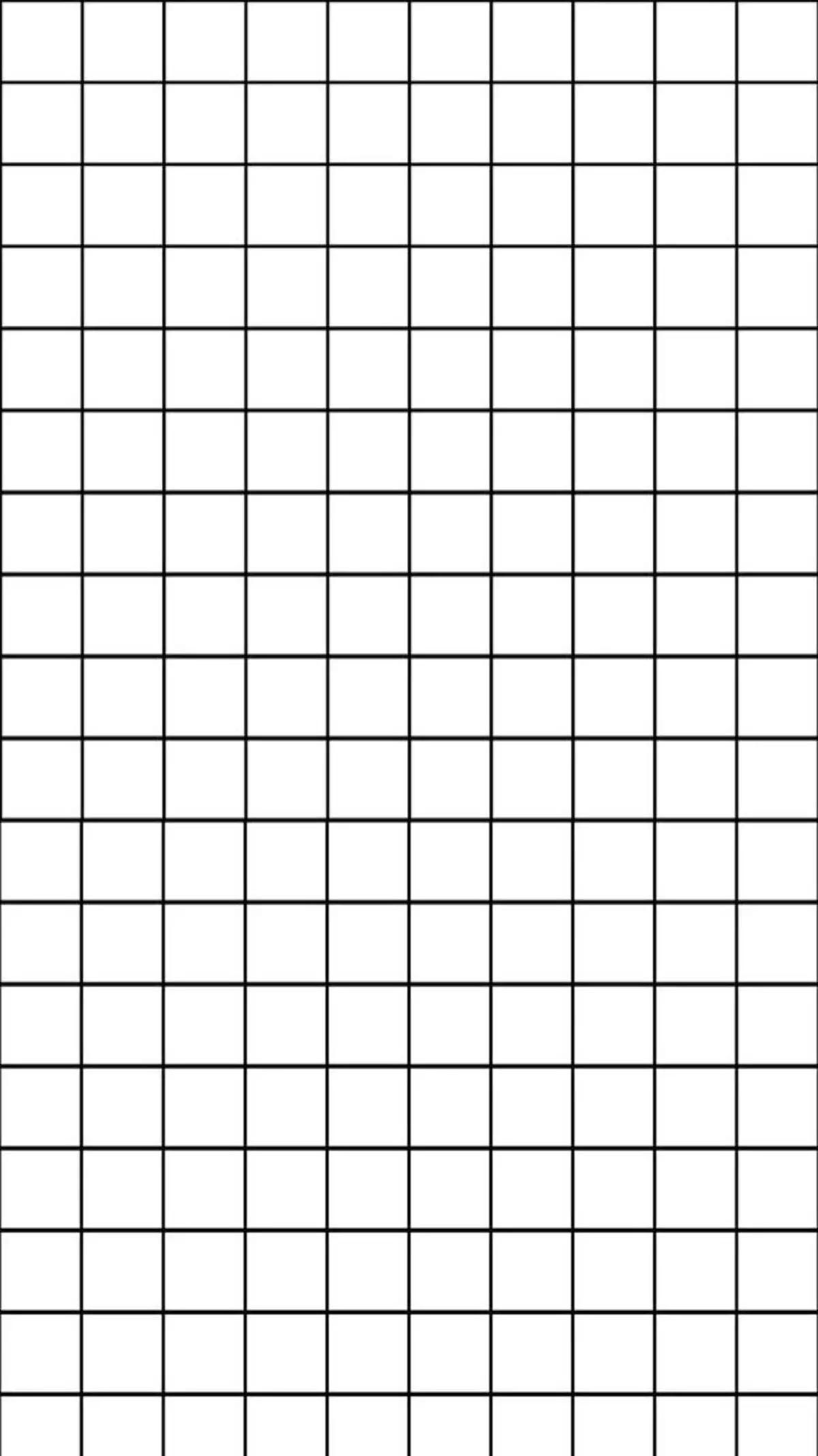 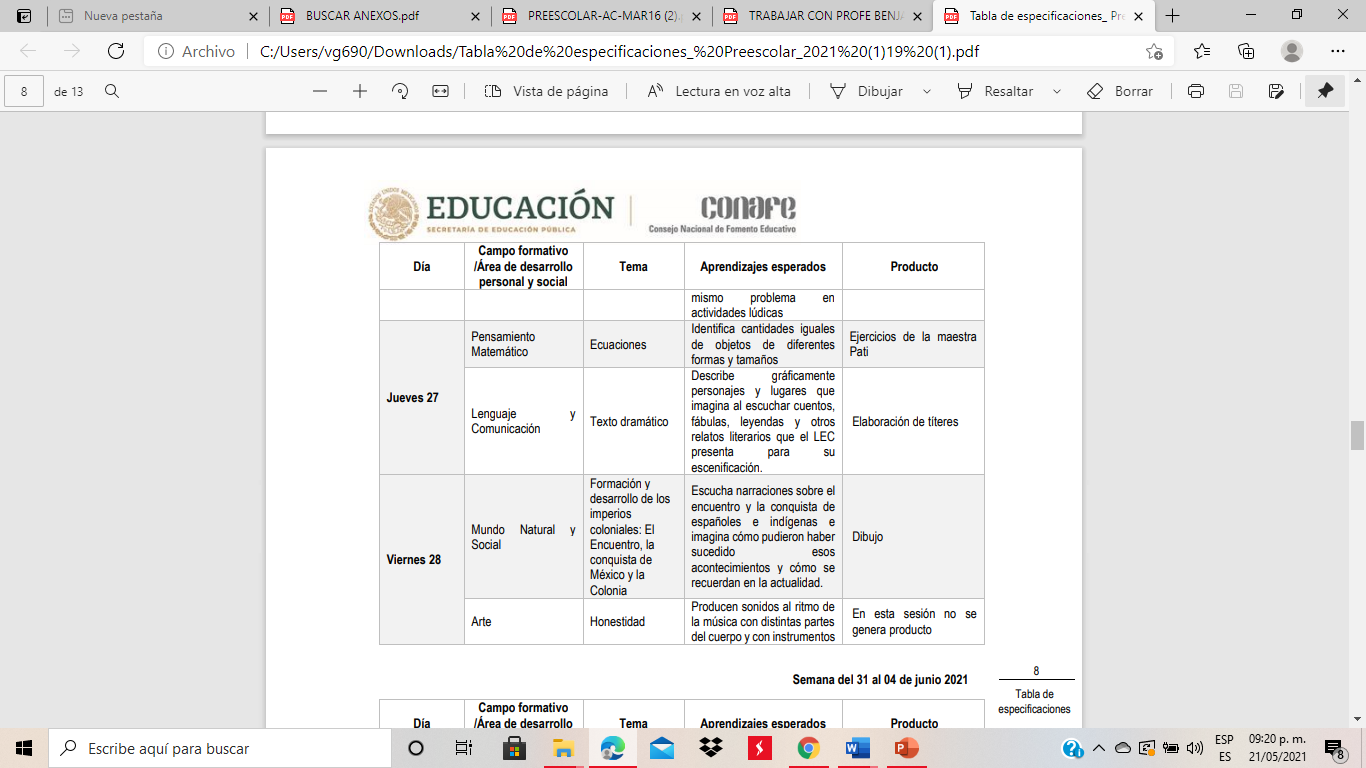 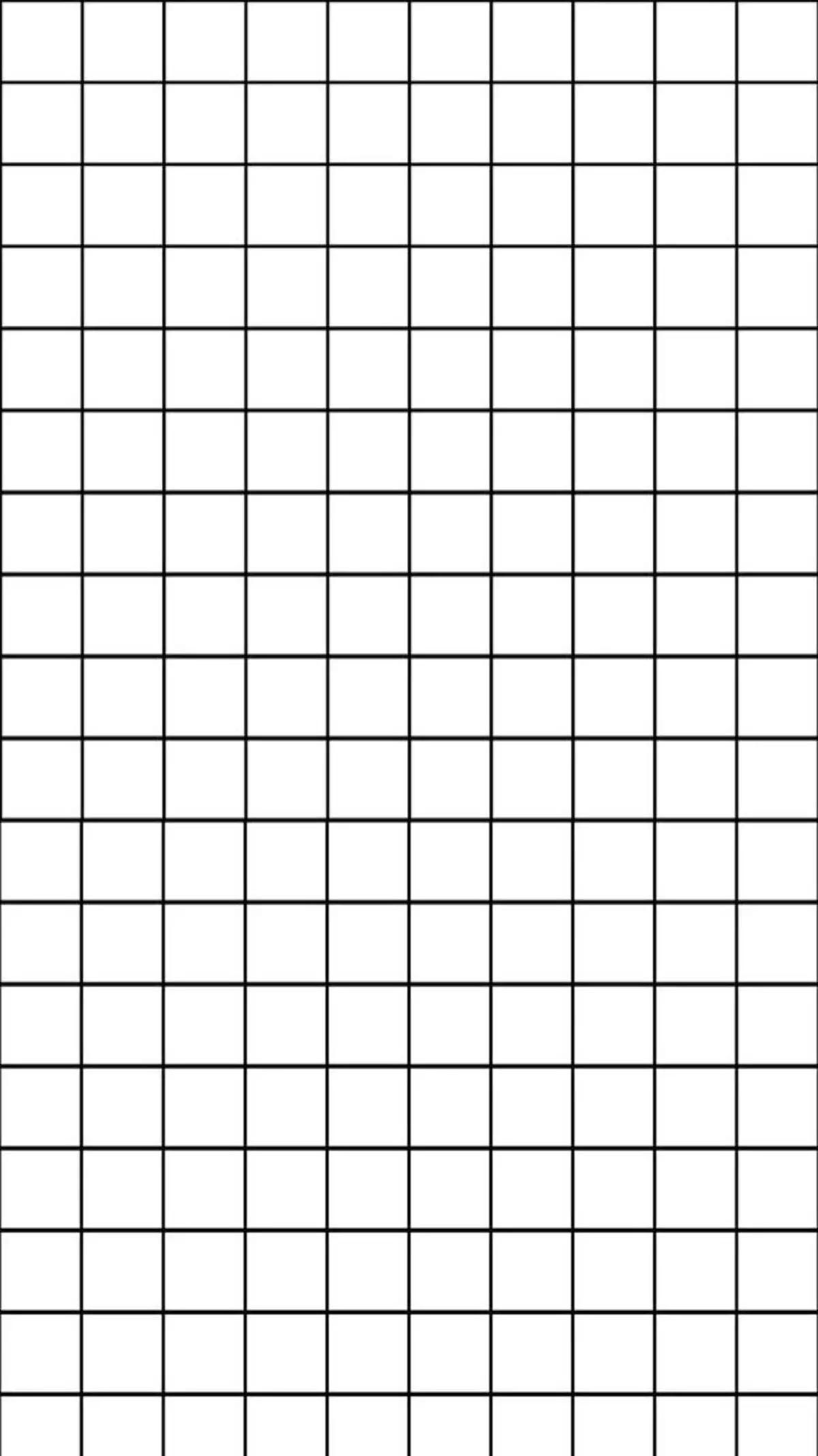 aCTIVIDADES
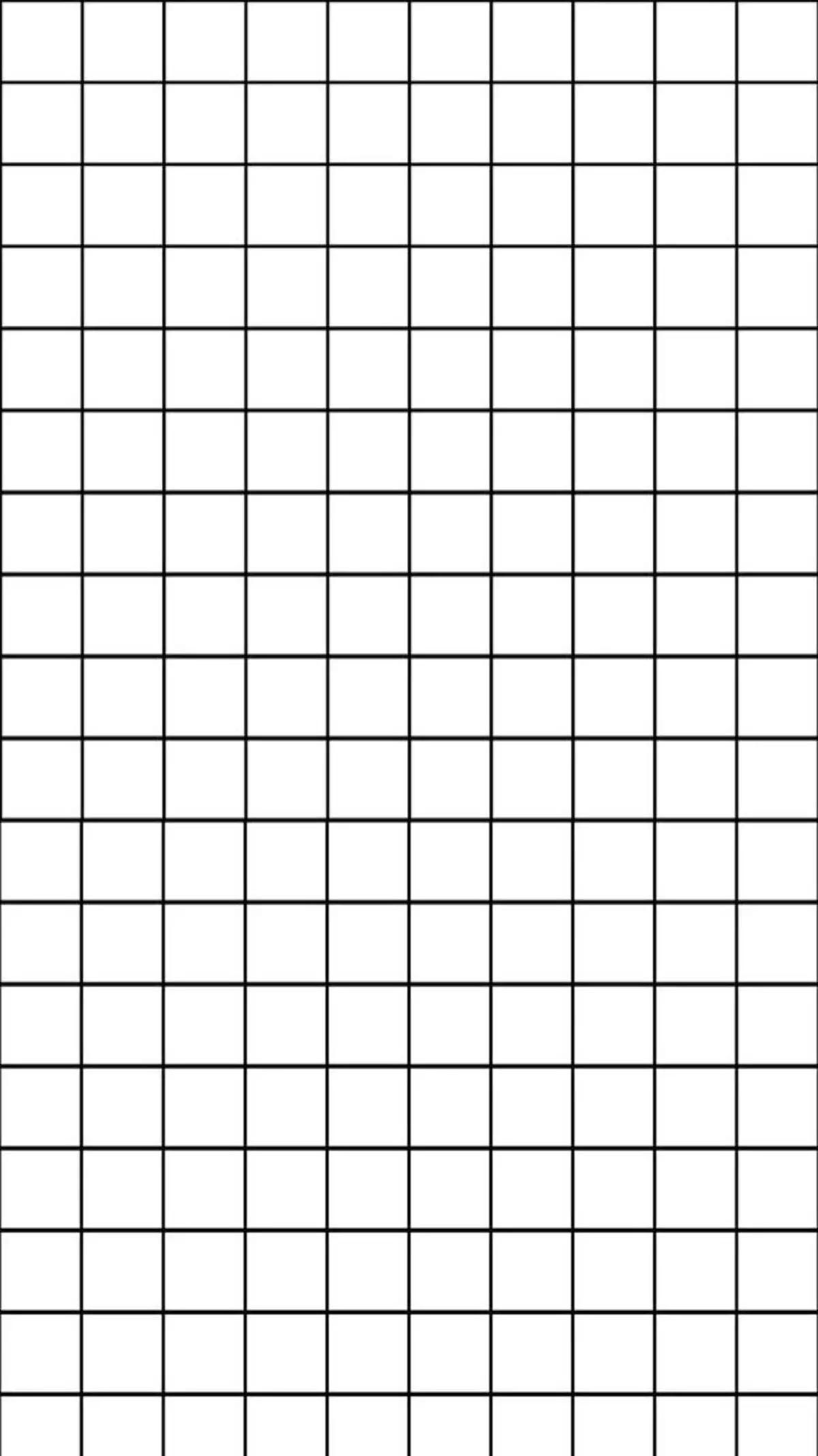 evaluacion